Аппликация из цветного песка на картоне
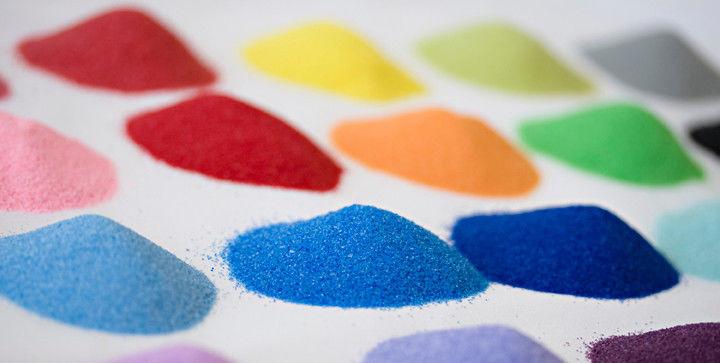 Автор: Колесова Оксана Васильевна,
методист МАОУ ДОД ЦДОД 
г.Балаково, Саратовская область
2014
[Speaker Notes: МАОУ ДОД «Центр дополнительного образования детей» г.Балаково – http://www.cdo-balakovo.ru]
Здравствуй песок!
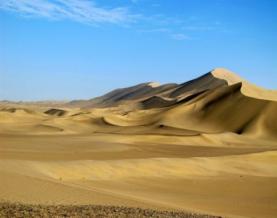 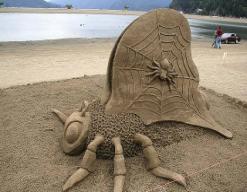 В одном мгновении видеть вечность, огромный мир – 
в зерне песка,
в единой горсти - бесконечность и небо - в чашечке цветка!                               Уильям Блейк.
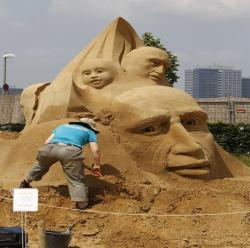 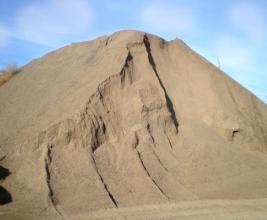 Что нам понадобится?
Клей
Карандаш
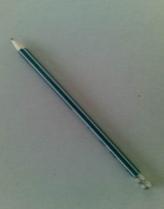 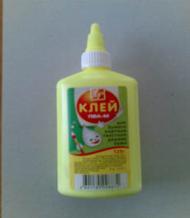 Кисточки
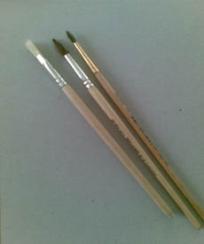 Цветной песок
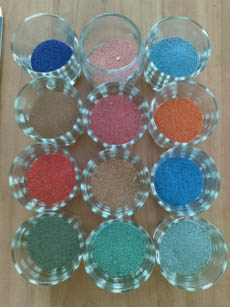 Ложка
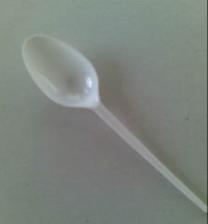 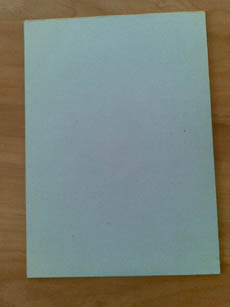 Картон
Нанесение контура
Эскиз
Клеем
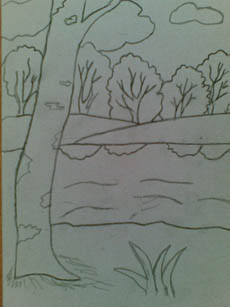 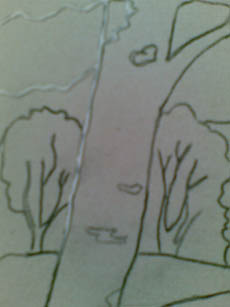 Серым песком
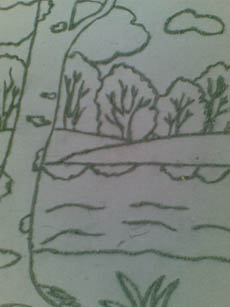 Нанесение цветного песка на картон
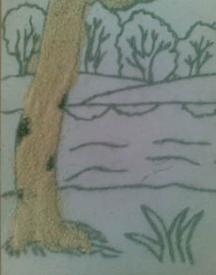 Переход от темных цветов
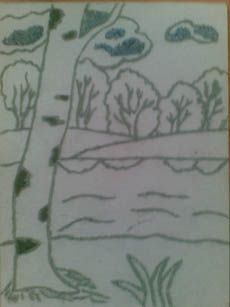 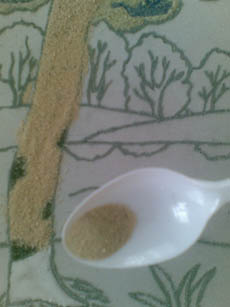 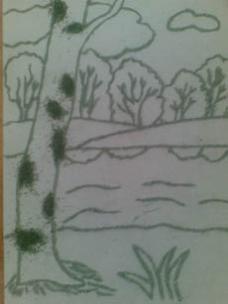 к светлым
Разукрашивание картины
цветным песком
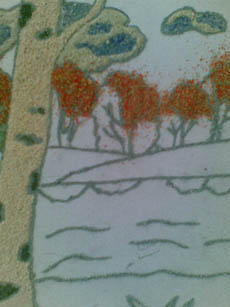 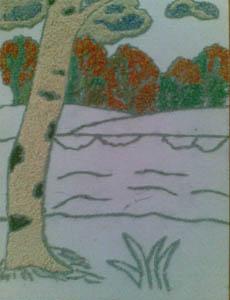 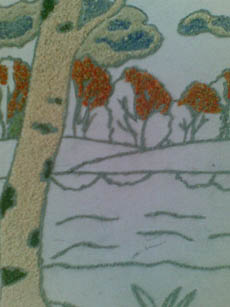 Волшебной кисточкой превращаем  наш цветной песок
в удивительные  песочные картины!
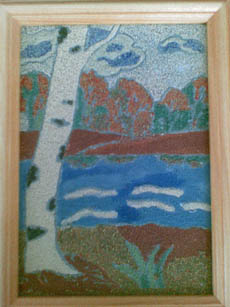 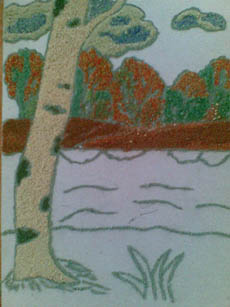 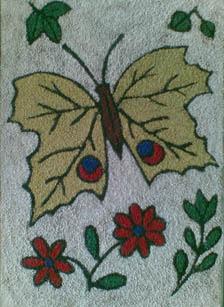 Выставка работ!
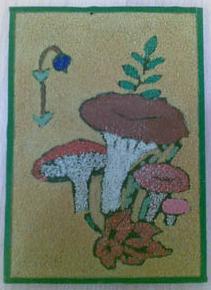 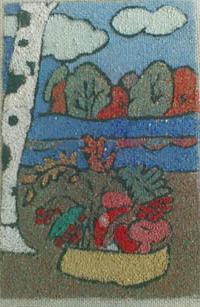 В презентации были использованы работы воспитанников ЦДОД объединения «Художественное конструирование», 
педагог  ДОД Демина Е.А.
Разноцветный песок -Сангина.ру